Universidad Nacional de ChimborazoControl de Calidad
Capacidad de Proceso e 
Índices de Capacidad de Proceso

Gabriela Serrano Torres
La mejora de procesos y los sistemas de calidad requieren que la toma de decisiones se apoye en un correcto análisis de los datos y la información.

Deficiencias en la obtención:
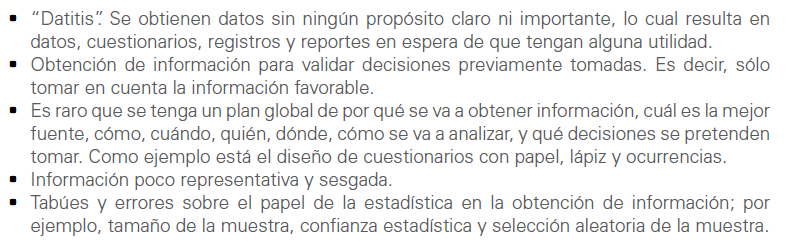 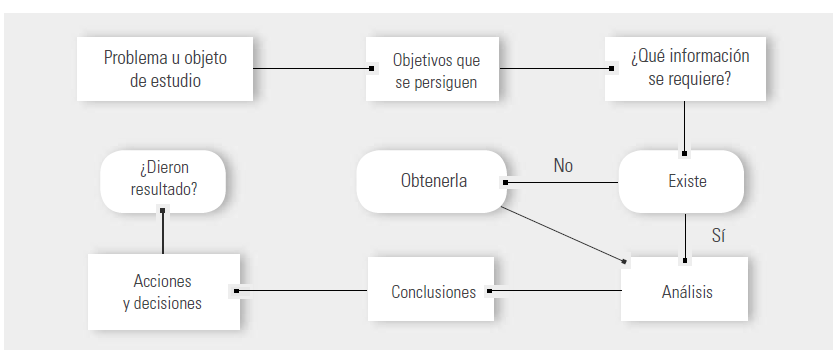 La variabilidad y el pensamiento estadístico
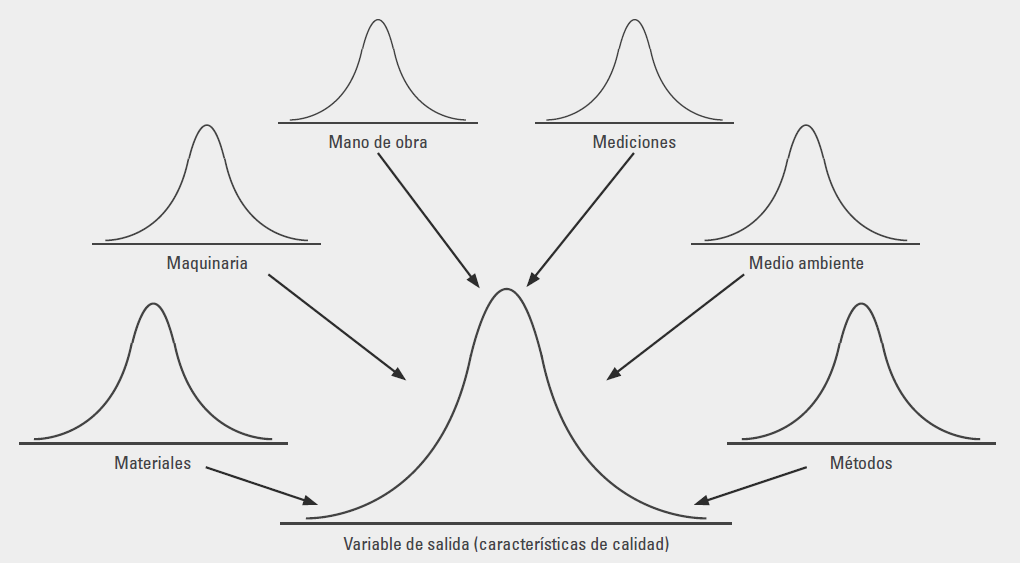 La estadística es vital en el control y monitoreo de procesos, y en la mejora e innovación de la calidad, ya que está conformada de un conjunto de técnicas y conceptos orientados a la recolección y el análisis de datos tomando en cuenta la variación en los mismos.
Las técnicas estadísticas son de gran importancia en todo tipo de empresas y en una gran diversidad de situaciones. Por ejemplo, son útiles para:
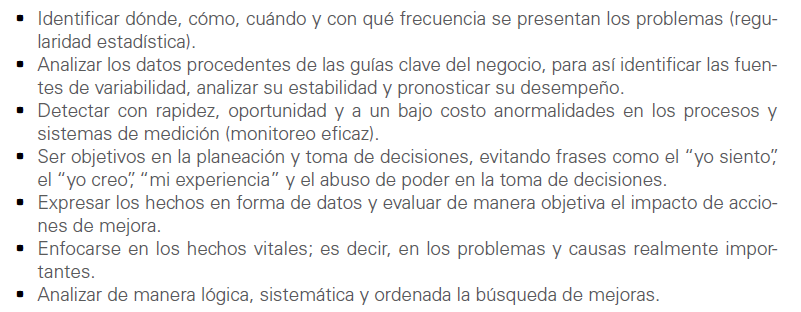 Pensamiento estadístico
Filosofía de aprendizaje y acción basada en los siguientes principios: 

todo el trabajo ocurre en un sistema de procesos interconectados
la variación existe en todos los procesos, y
entender y reducir la variación son claves para el éxito
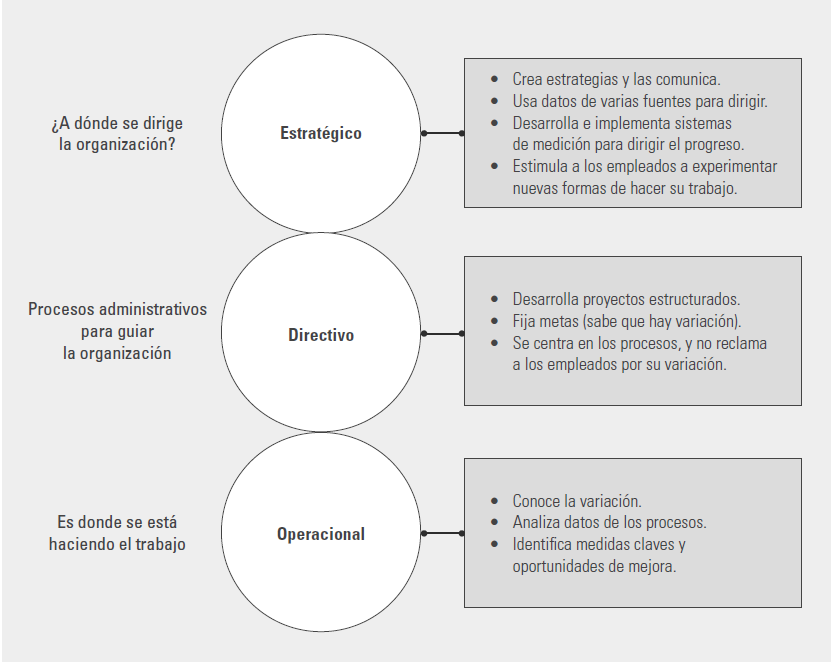 Tipos de variables
Cualitativas o cuantitativas. 

Las variables cualitativas (nominales o de atributos) son aquellas cuyas características que se estudian no son numéricas. Por ejemplo, el tipo de producto, si éste funciona o no, etc.
Mientras que las variables cuantitativas son aquellas cuyas características pueden registrarse numéricamente. Por ejemplo, peso de un lote, número de clientes atendidos, número de productos defectuosos.

Las variables cuantitativas se clasifican como discretas o continuas.
Las discretas sólo pueden adquirir ciertos valores y casi siempre hay “brechas” entre esos valores. Por ejemplo: número de clientes atendidos (0, 1, 2, 3, ..., etc.), número de artículos defectuosos por lote, número de quejas, número de servicios de mantenimiento. 
Las variables continuas pueden tomar cualquier valor dentro de un intervalo específico. Por ejemplo, el tiempo en el que un cliente es atendido. 
Las variables de tipo continuo son aquellas que requieren un instrumento de medición para cuantificarse, como peso, volumen, voltaje, longitud, resistencia, temperatura, humedad, tiempo, dimensiones varias, etcétera.
Variables de entrada y de salida.

Las primeras, también llamadas variables independientes (las X), por lo general son variables de control del proceso, como temperatura, velocidad, presión, cantidad y/o características de algún insumo o material, etc. 
En cuanto a las variables de salida, también llamadas variables de respuesta o dependientes (las Y), son características de calidad del producto y, en general, en ellas se reflejan los resultados obtenidos por el proceso; a través de los valores que toman estas variables se evalúa la calidad del desempeño del proceso.
Medidas de tendencia central
Con las mediciones de una característica de calidad de tipo cuantitativo, el primer aspecto a investigar es la tendencia central de los datos, es decir, identificar un valor en torno al cual los datos tienden a aglomerarse o concentrarse.
Esto permitirá saber si el proceso está centrado; es decir, saber si la tendencia central de la variable de salida es igual o está muy próxima a un valor nominal deseado (en el ejemplo, el valor nominal es 500 gramos).
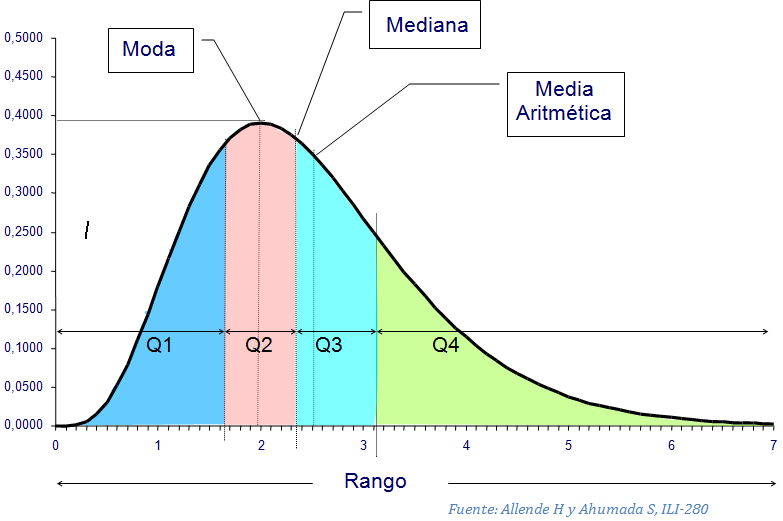 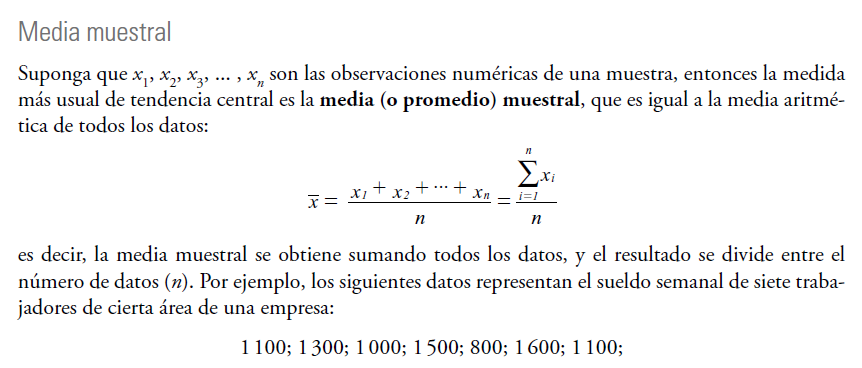 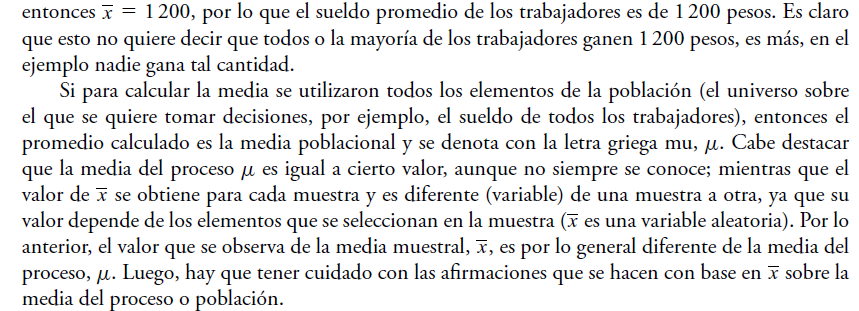 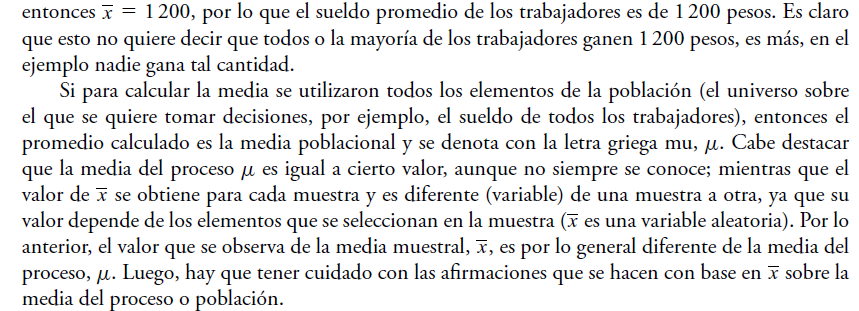 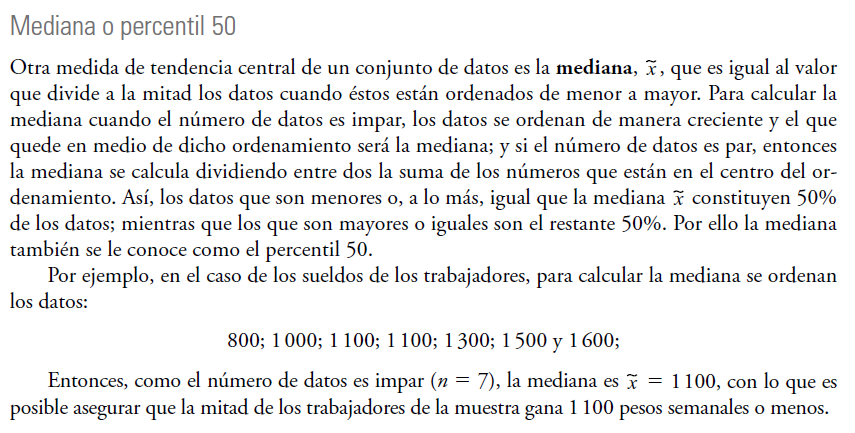 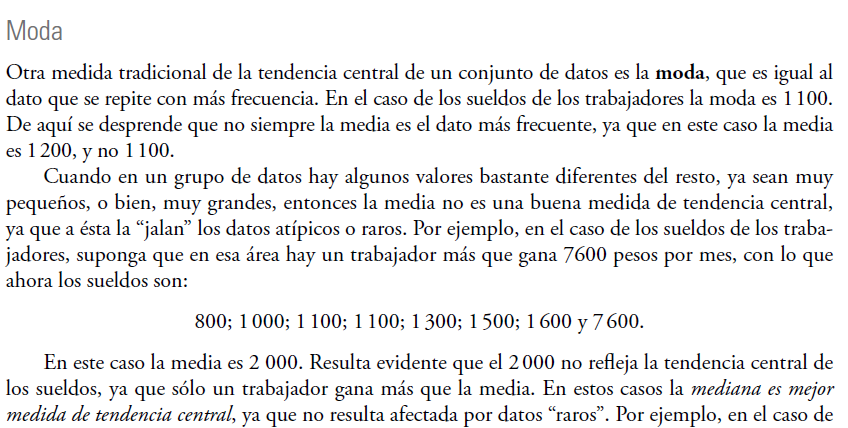 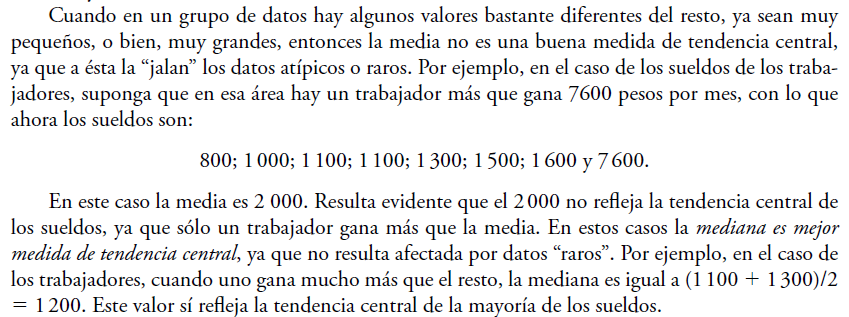 Medidas de dispersión o variabilidad
Además de la tendencia central de un conjunto de datos, es necesario conocer qué tan diferentes son entre sí, es decir, es importante saber su variabilidad (o dispersión). Esto es un elemento vital en el análisis estadístico de un conjunto de datos, particularmente cuando se quiere hacer un estudio de capacidad de un proceso.
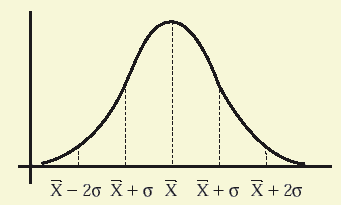 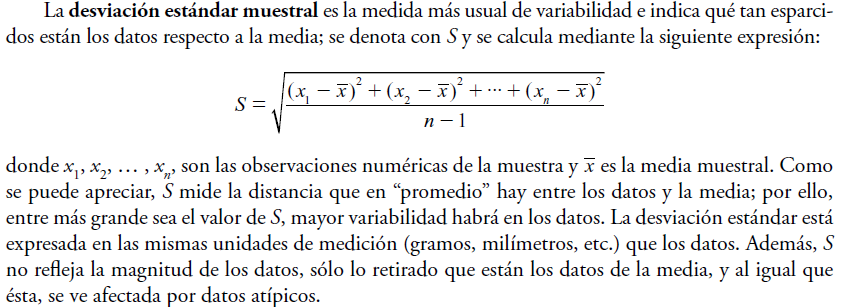 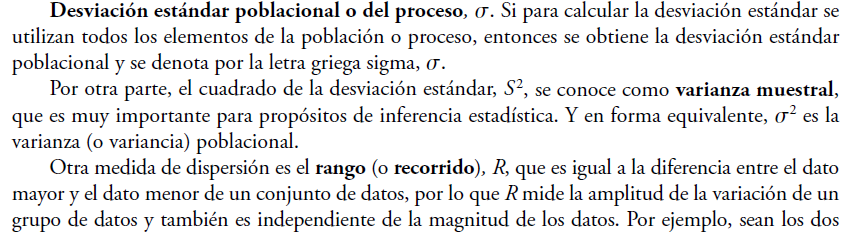 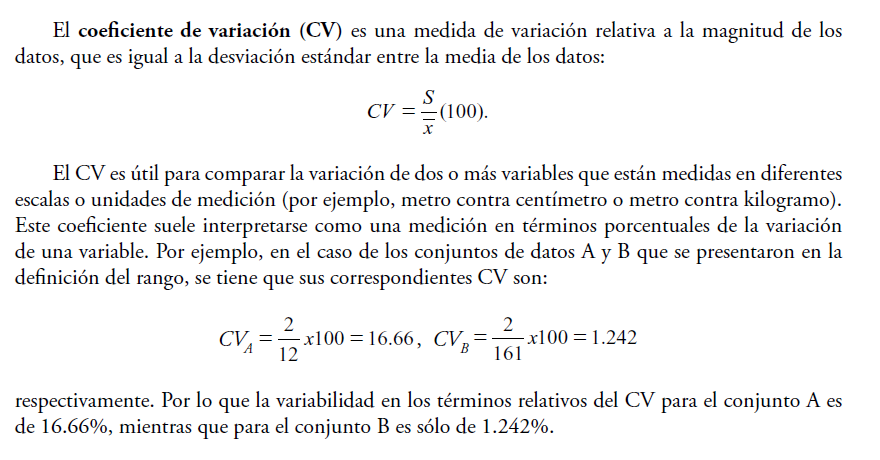 CAPACIDAD DEL PROCESO
Procesos con doble especificación


Se tiene una característica de calidad de un producto o variable de salida de un proceso, del tipo valor nominal es mejor. 
Esto es que, para considerar que hay calidad, las mediciones deben ser iguales a cierto valor nominal o ideal (N), o al menos tienen que estar dentro de ciertas especificaciones inferior (EI) y superior (ES).
[Speaker Notes: el valor nominal indica el valor teórico o ideal de cualquier cosa que pueda ser cuantificable, en oposición al valor real, que es el que se obtiene en una medición dada.]
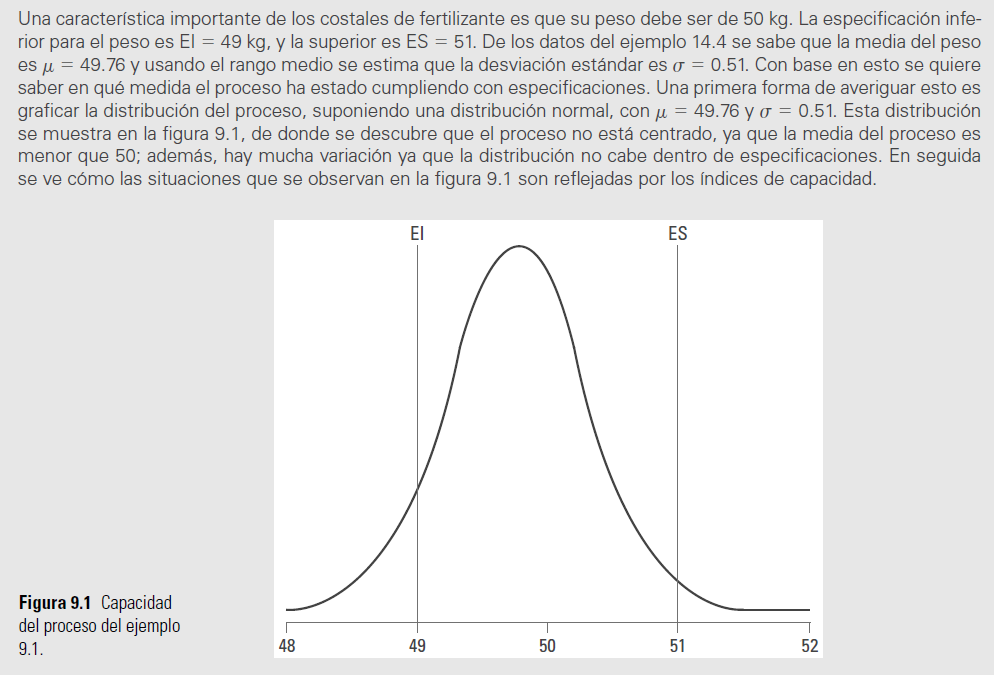 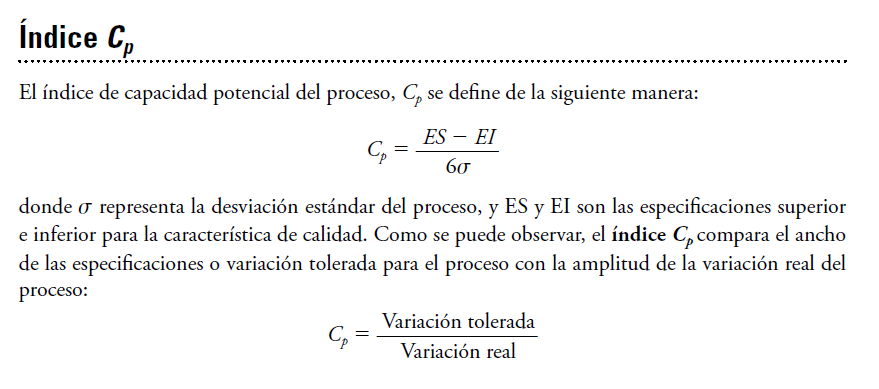 Decimos que 6s (seis veces la desviación estándar) es la variación real, debido a las propiedades de la distribución normal, en las que se afirma que entre µ ± 3σ se encuentra 99.73% de los valores de una variable con distribución normal (incluso si no hay normalidad, en µ ± 3σ se encuentra un gran porcentaje de la distribución debido a la desigualdad de Chebyshev
Interpretación del índice Cp

Para que el proceso pueda considerarse potencialmente capaz de cumplir con especificaciones, se requiere que la variación real (natural) siempre sea menor que la variación tolerada. 
De aquí que lo deseable es que el índice Cp sea mayor que 1, y si el valor del índice Cp es menor que uno, es una evidencia de que no cumple con especificaciones.
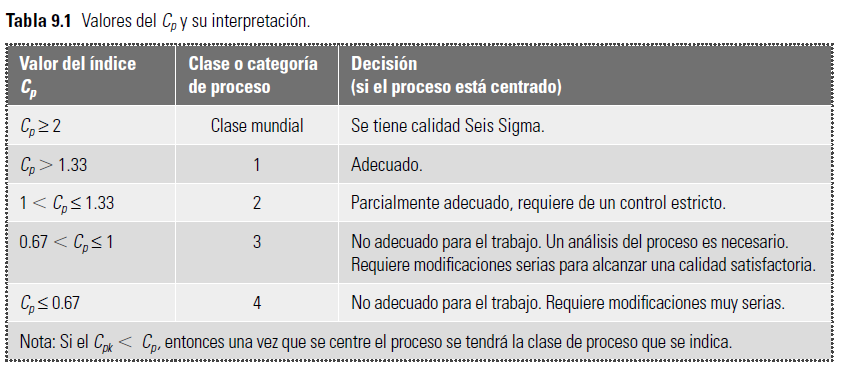 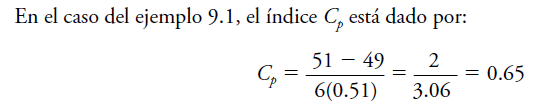 La variación tolerada es de 2, y la variación real es mayor, ya que es de 3.06 .
De acuerdo con la tabla anterior, el proceso es de cuarta categoría, con una capacidad totalmente inadecuada y requiere modificaciones muy serias.
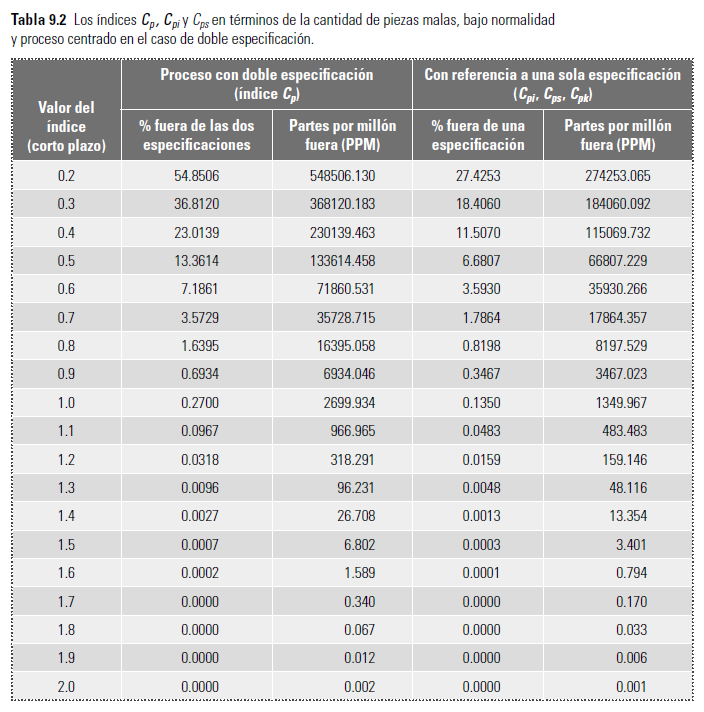 Un aspecto a destacar es que esta interpretación se fundamenta en tres supuestos: que la característica de calidad se distribuye de modo normal, que el proceso es estable (está en control estadístico) y que se conoce la desviación estándar del proceso, es decir, la desviación estándar no es una estimación con base en una muestra. 
La violación de alguno de estos supuestos, sobre todo de los últimos dos, afecta sensiblemente la interpretación de los índices. 

Si al analizar el proceso se encuentra que su capacidad no es compatible con las tolerancias, existen tres opciones: mejorar el proceso, cambiar las tolerancias o inspeccionar 100% de los productos. 

Por el contrario, si hay capacidad excesiva, ésta se puede aprovechar, por ejemplo, reasignando productos a máquinas menos precisas, acelerando el proceso y reduciendo la cantidad de inspección.
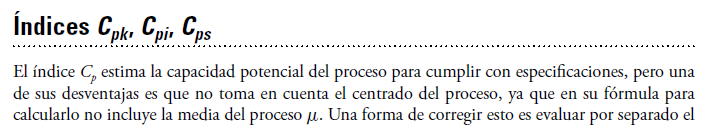 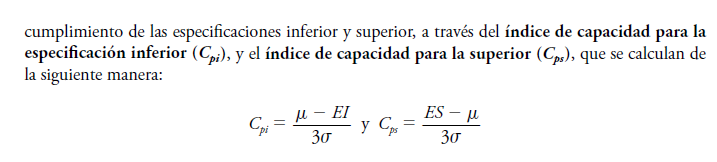 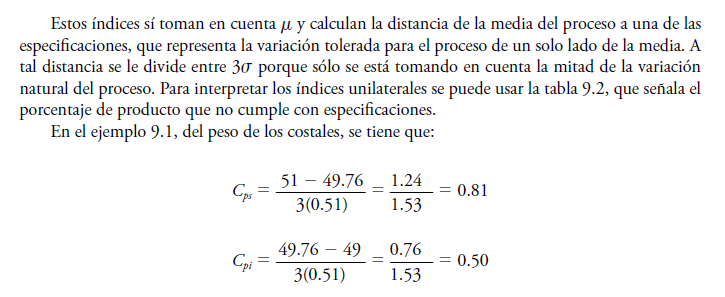 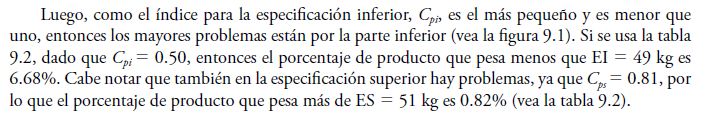 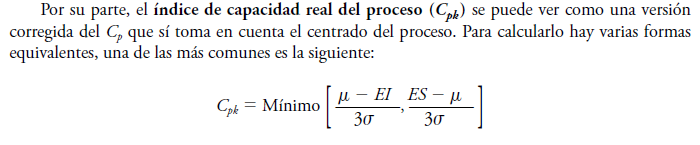 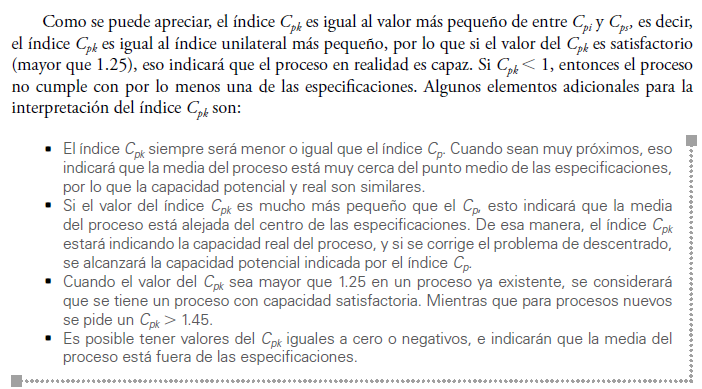 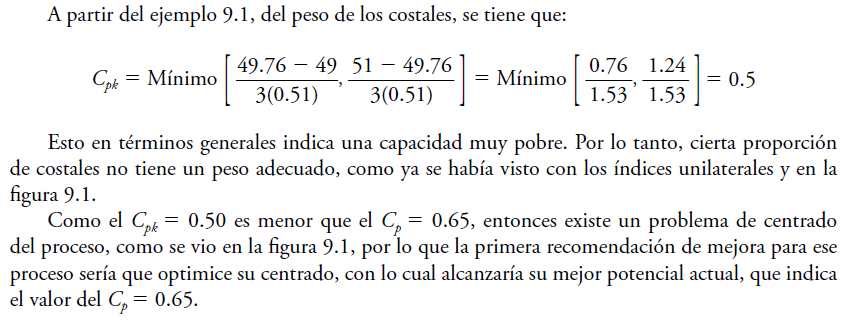 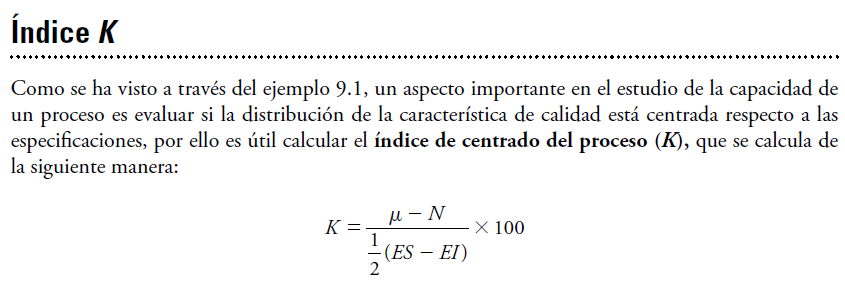 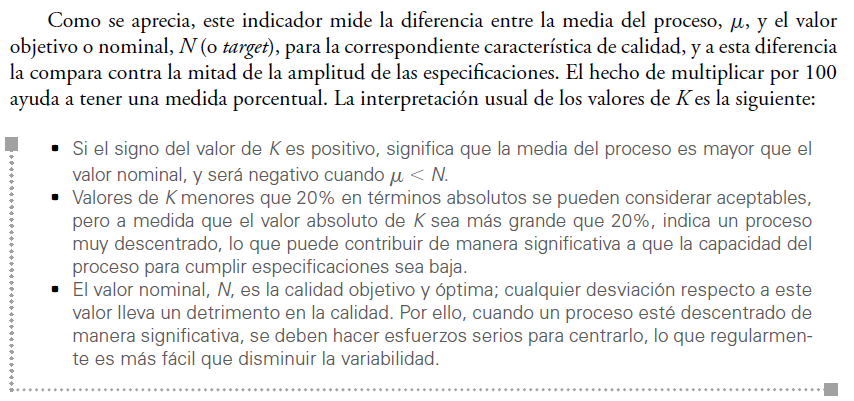 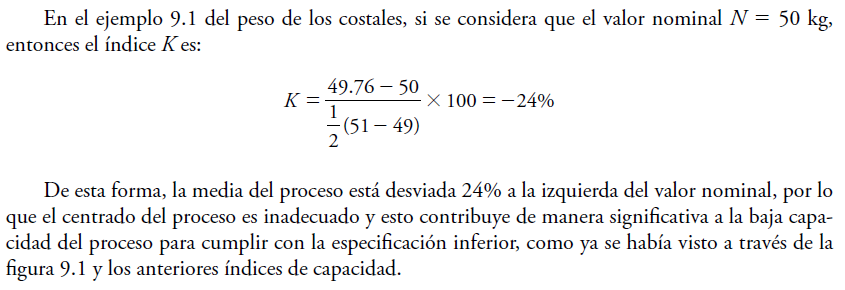 Procesos una sola especificación
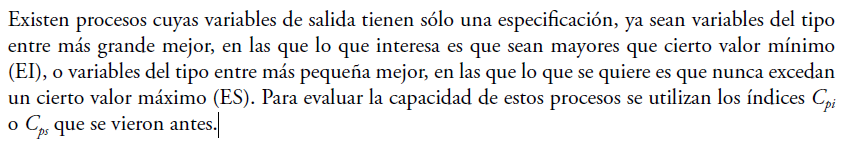 [Speaker Notes: el valor nominal indica el valor teórico o ideal de cualquier cosa que pueda ser cuantificable, en oposición al valor real, que es el que se obtiene en una medición dada.]
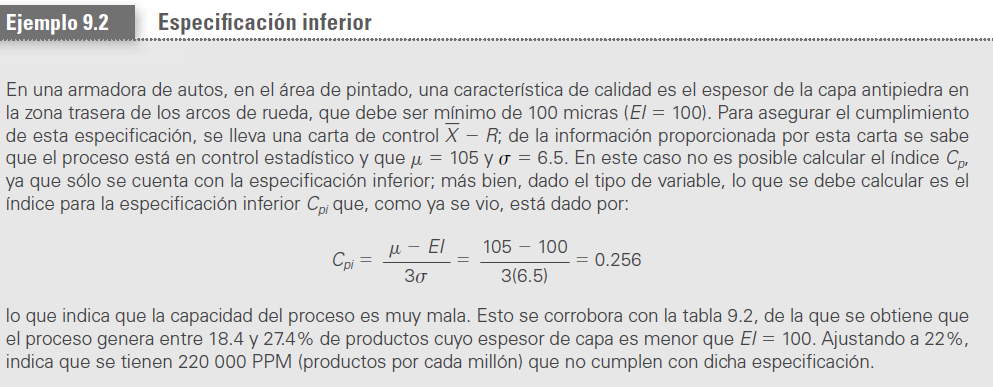 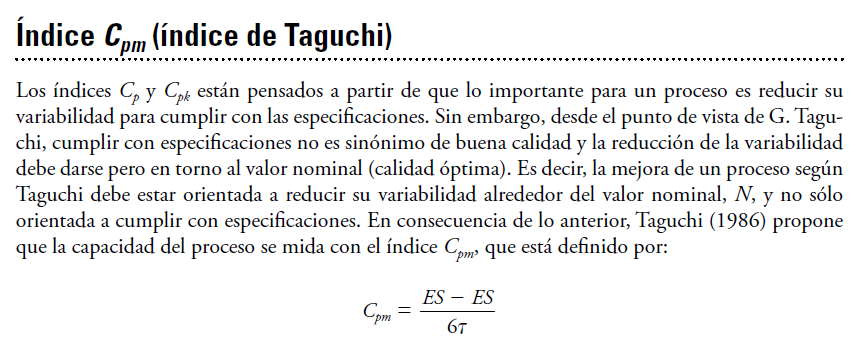 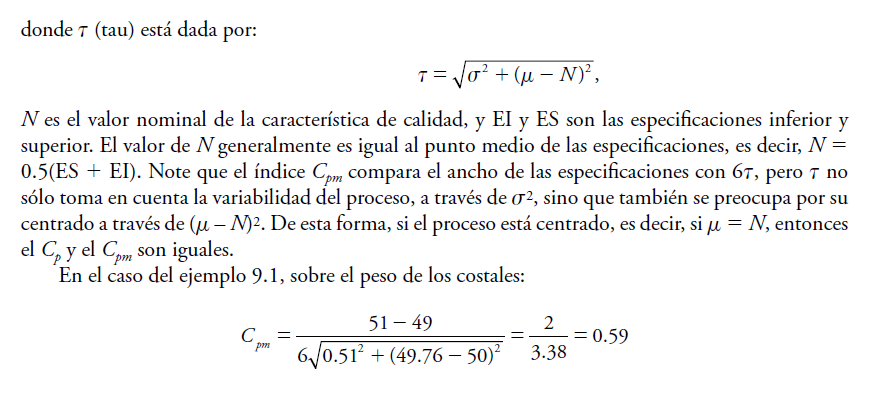 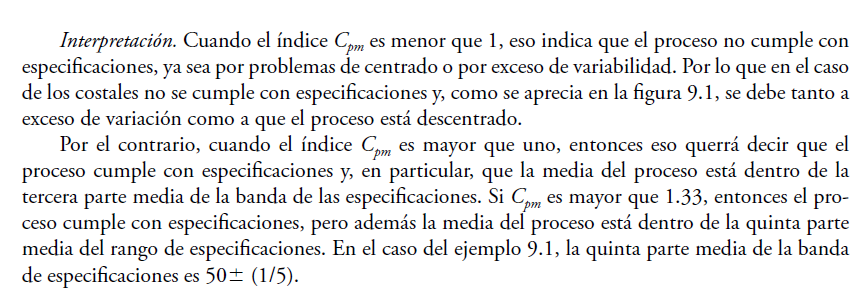 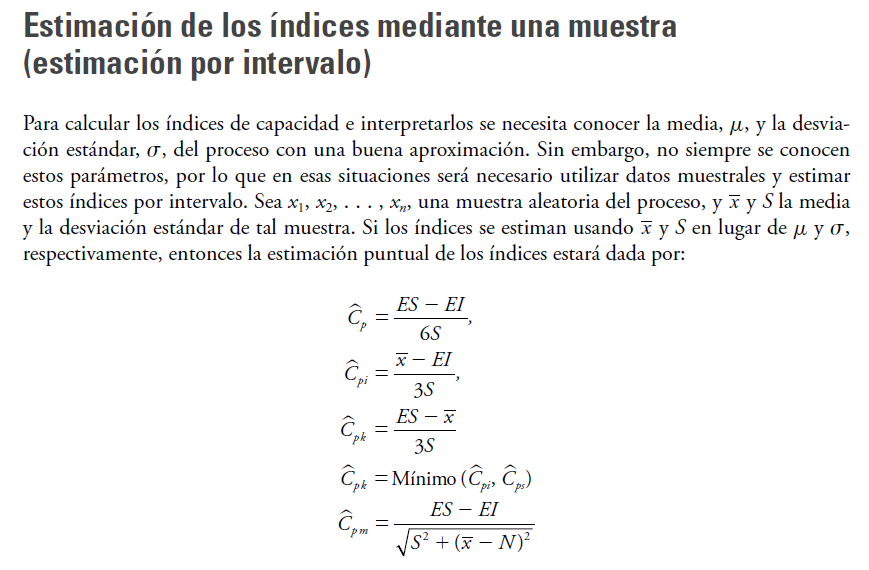 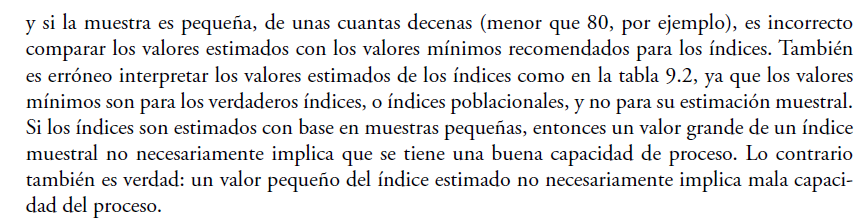 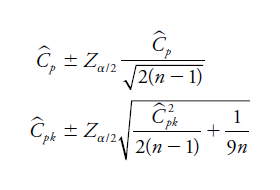 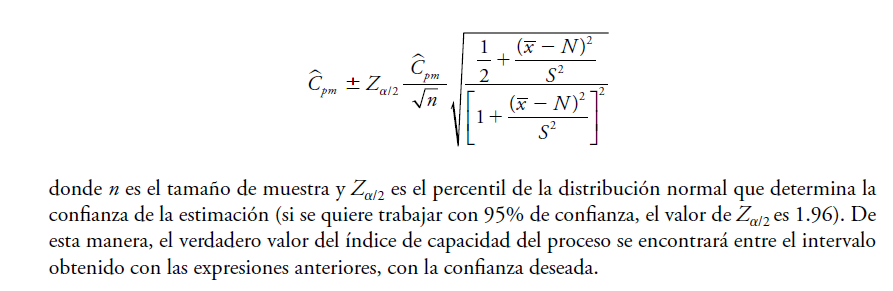 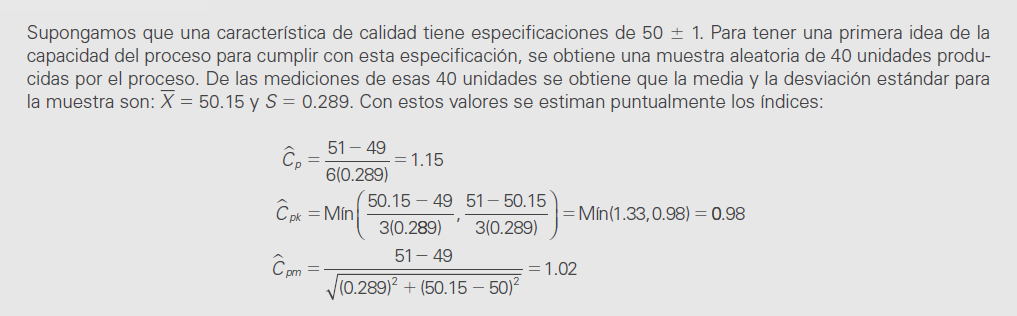 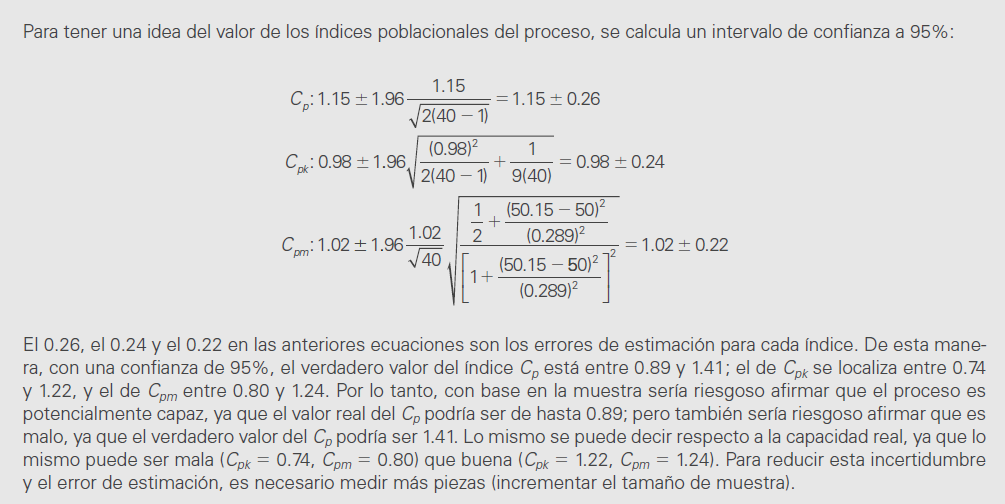 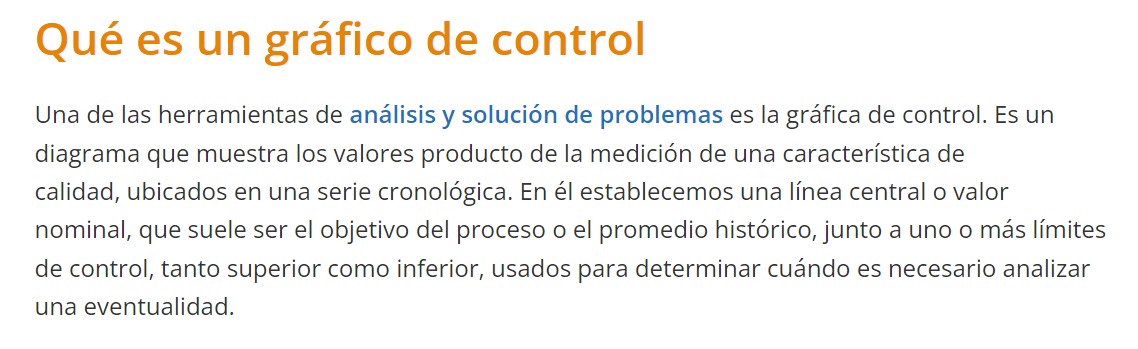 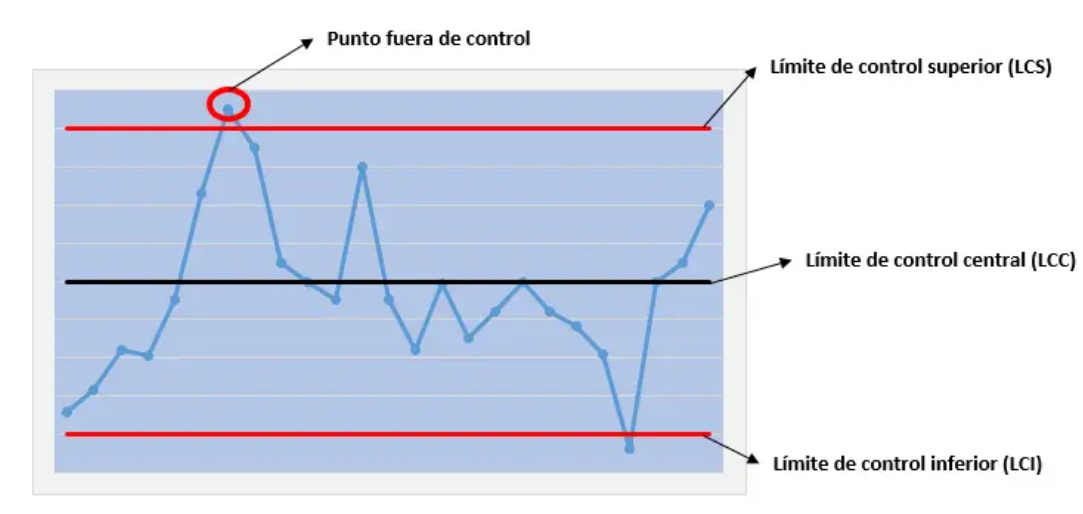 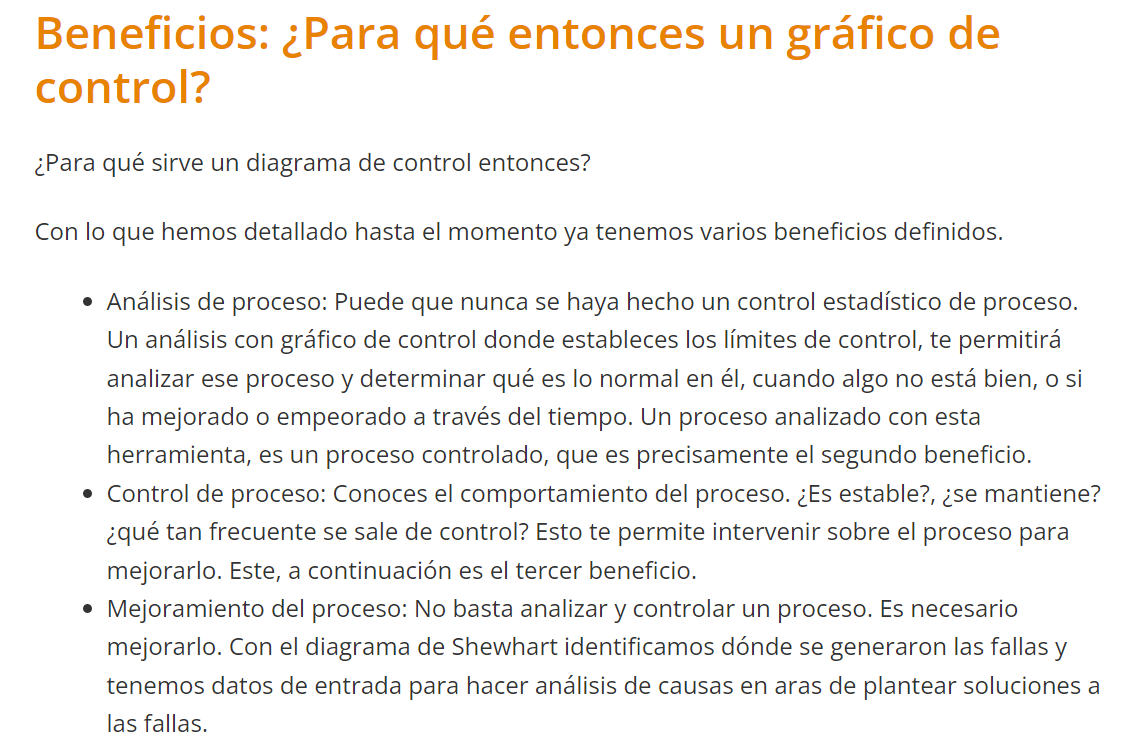 La variación por causas comunes (o por azar) es aquella que permanece día a día, lote a lote; la aportan en forma natural las actuales condiciones de las 6M. Esta variación es inherente a las actuales características del proceso y es resultado de la acumulación y combinación de diferentes causas difíciles de identificar y eliminar, debido a que son inherentes al sistema y porque la contribución individual de cada causa es pequeña; no obstante, a largo plazo representan la mayor
oportunidad de mejora.

La variación por causas especiales (o atribuibles) es generada por situaciones o circunstancias especiales que no están permanentemente en el proceso. Por ejemplo, la falla ocasionada por el mal funcionamiento de una pieza de la máquina, el empleo de materiales no habituales o el descuido no frecuente de un operario. Las causas especiales, por su naturaleza relativamente discreta, a menudo pueden ser identificadas y eliminadas si se cuenta con los conocimientos y condiciones para ello.

Se dice que un proceso que trabaja sólo con causas comunes de variación está en control estadístico
o es estable, porque su variación a través del tiempo es predecible.
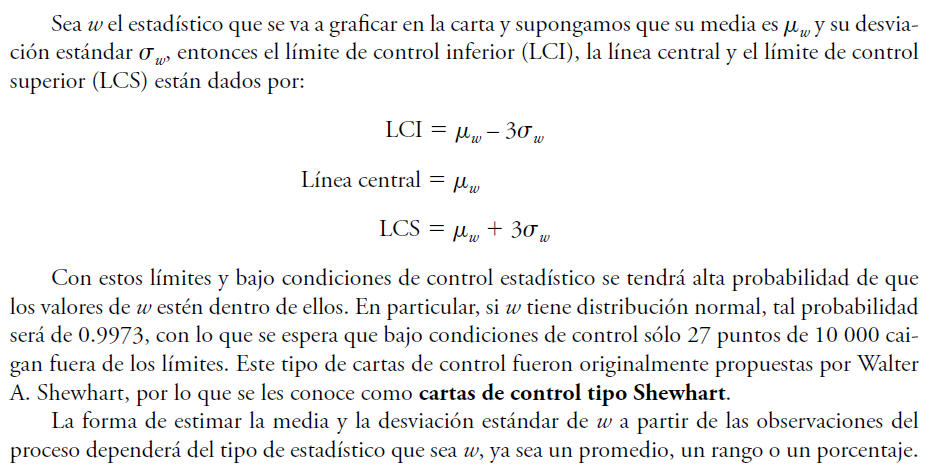 No distinguir entre estos dos tipos de variabilidad lleva a cometer dos errores en la actuación sobre los procesos. 

Error 1: reaccionar ante un cambio o variación (efecto o problema) como si proviniera de una causa especial, cuando en realidad surge de algo más profundo en el proceso, como las causas comunes de variación. 
Error 2: tratar un efecto o cambio como si proviniera de causas comunes de variación, cuando en realidad se debe a una causa especial.

Cada uno de estos dos errores causa pérdida. 
Se puede evitar uno u otro, pero no ambos. 
No es posible reducir a cero ambos errores. Lo mejor que se puede hacer es tratar de cometer rara vez ambos, y para ello Walter Shewhart ideó las cartas de control en 1924.
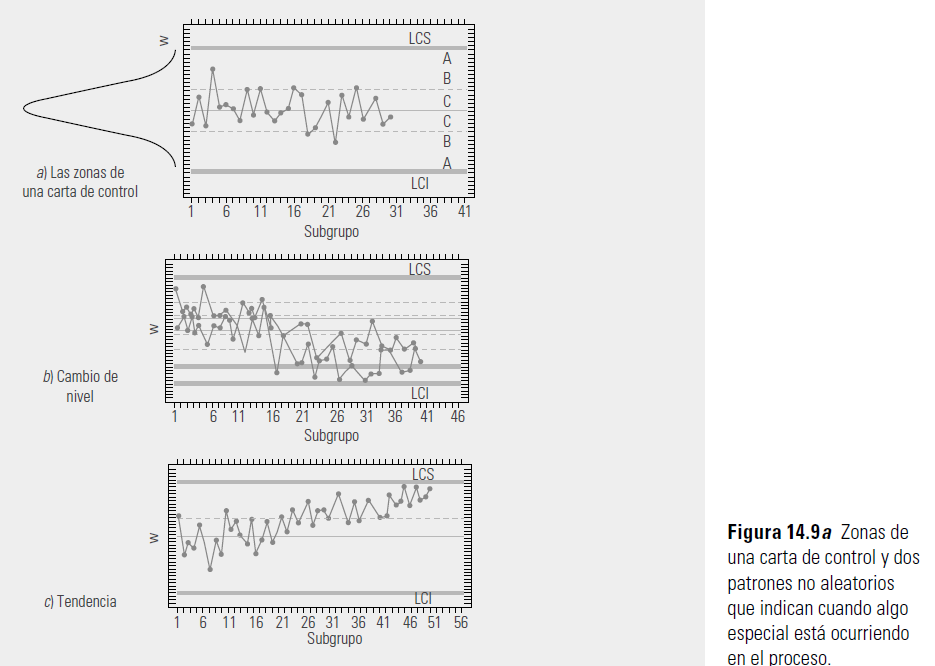 Falta de variabilidad (estatificación)
Una señal de que hay algo especial en el proceso es que prácticamente todos los puntos se concentren en la parte central de la carta, es decir, que los puntos reflejen poca variabilidad o estatificación.

Causas:
Equivocación en el cálculo de los límites de control.
Agrupamiento en una misma muestra a datos provenientes de universos con medias bastantes diferentes, que al combinarse se compensan unos con otros.
“Cuchareo” de los resultados.
Carta de control inapropiada para el estadístico graficado.

Para detectar falta de variabilidad se tienen los siguientes criterios:
Quince puntos consecutivos en la zona C, arriba o abajo de la línea central. 
Una imagen similar a la mostrada en la fi gura 14.10c.
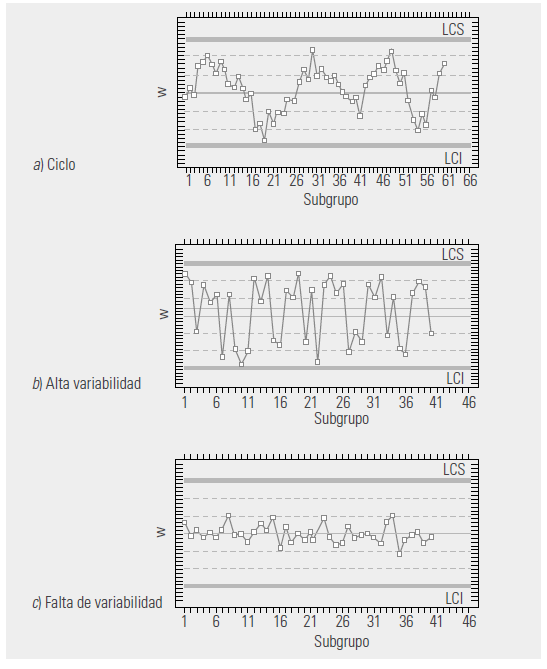 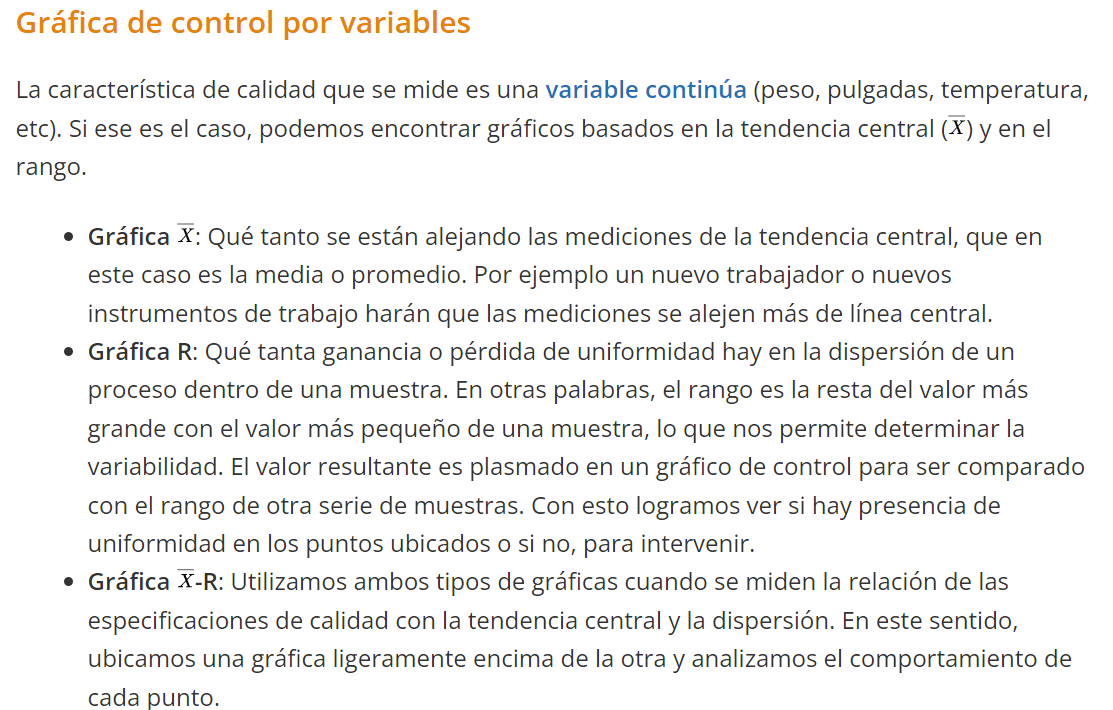 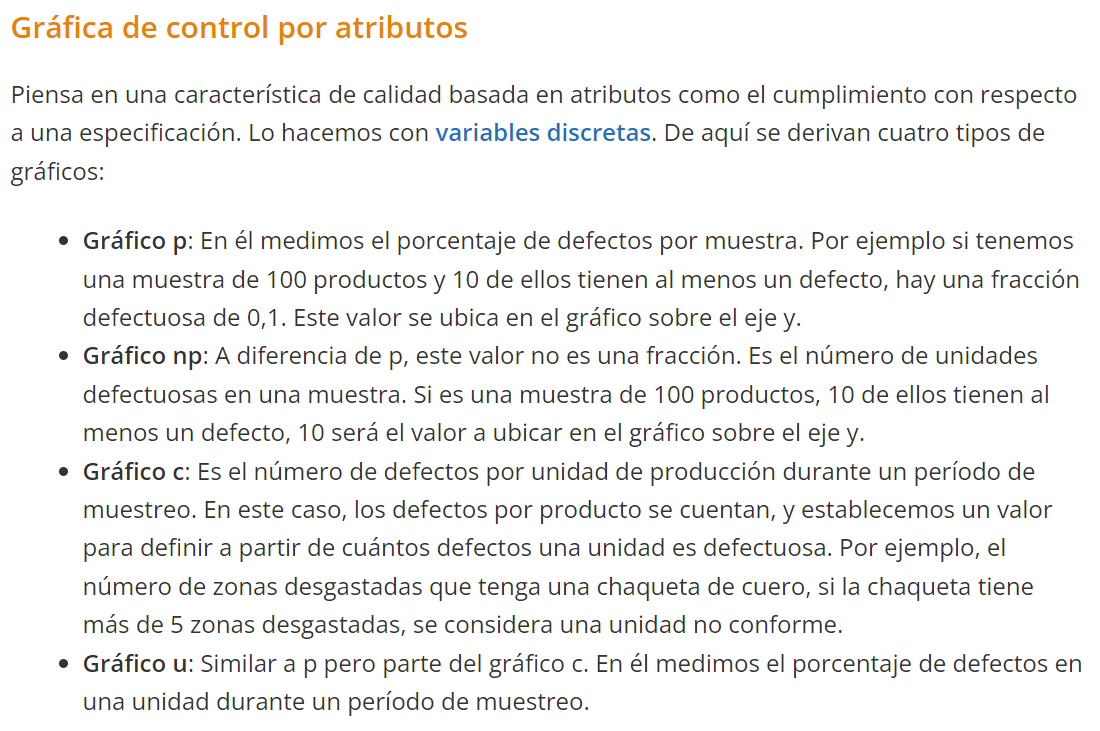 p (proporción o fracción de artículos defectuosos),
np (número de unidades defectuosas),
c (número de defectos) y
u (número promedio de defectos por unidad).
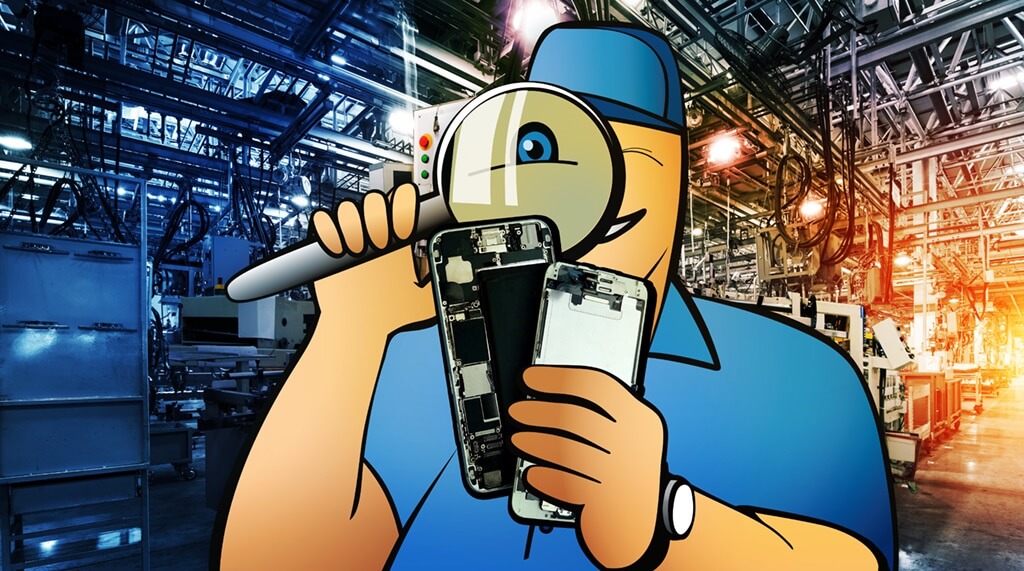